Retail Observations:On-line New and Re-launched Products
9th August | Julia Brooks
New products summary
Source: Retailer website (09/08/2021)
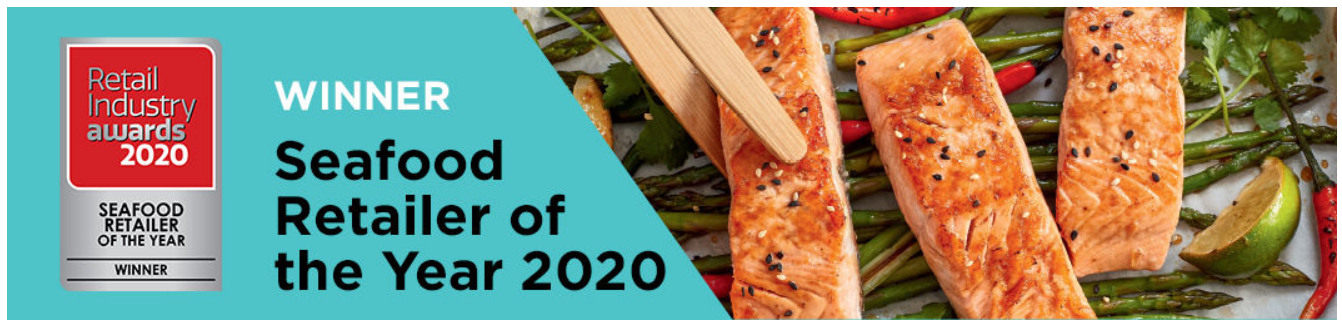 Asda
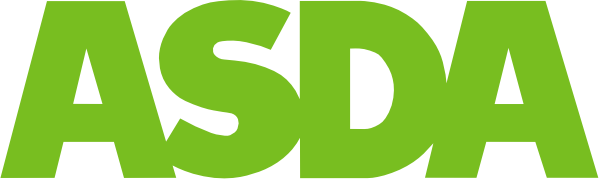 Frozen
Ambient (8)
Chilled
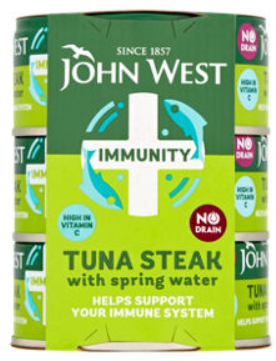 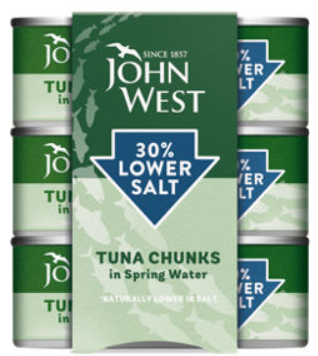 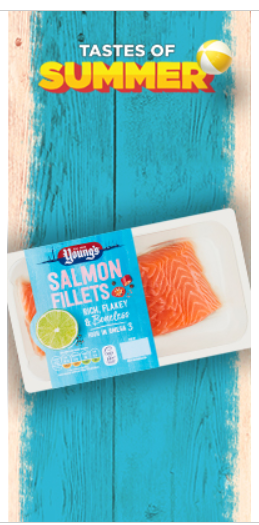 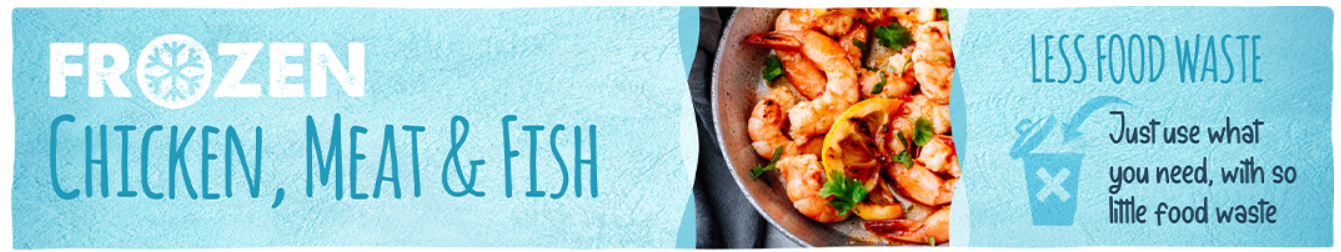 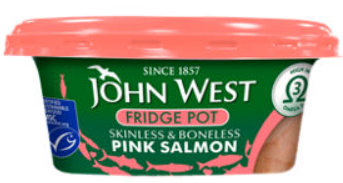 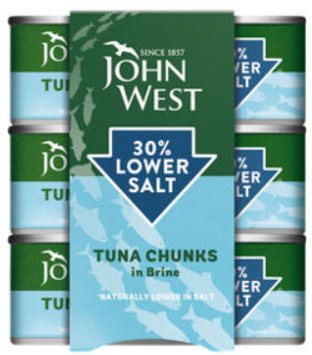 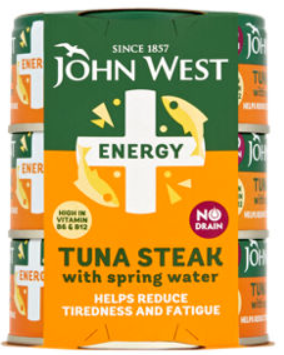 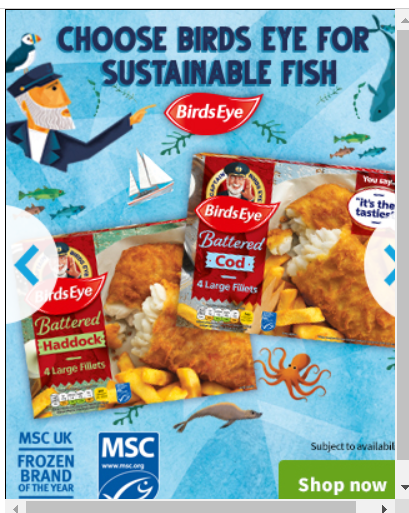 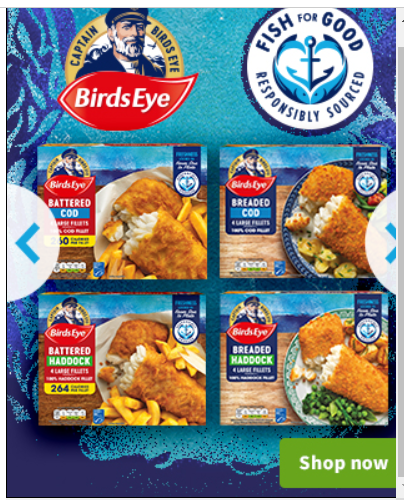 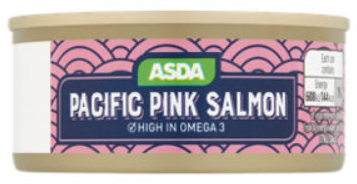 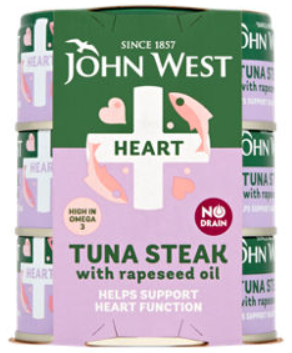 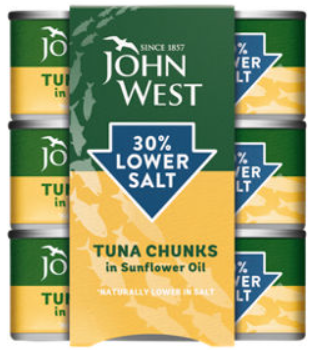 Source: Retailer website (09/08/2021)
Iceland
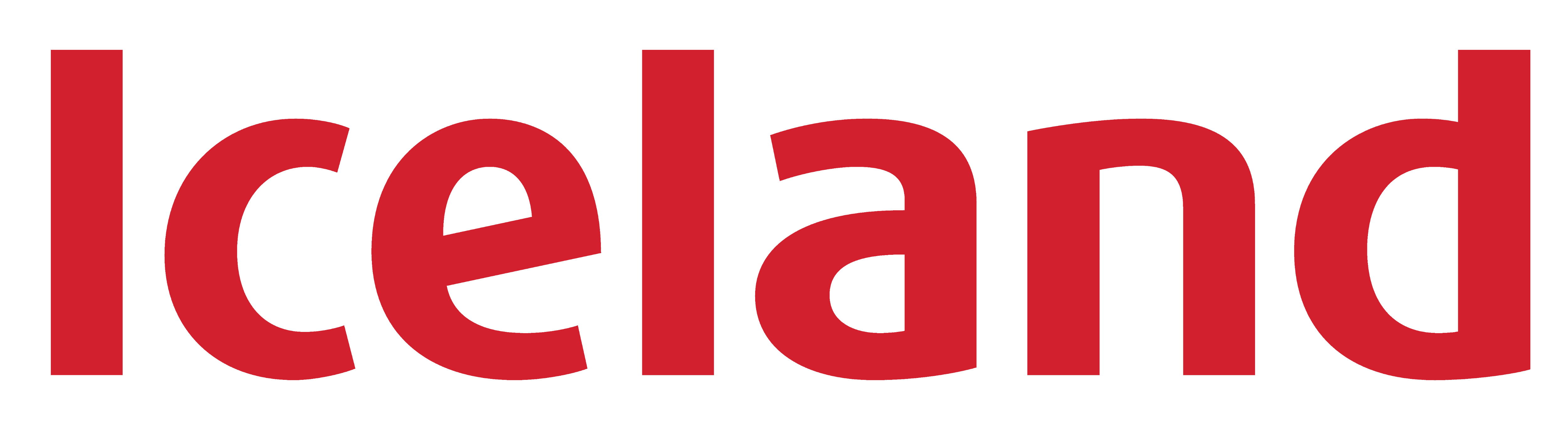 Frozen (1)
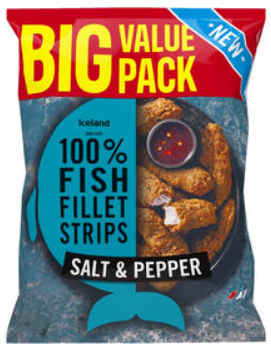 Source: Retailer website (09/08/2021)
Morrisons
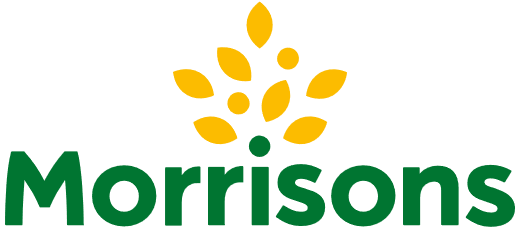 Frozen (1)
Ambient (3)
Chilled (1)
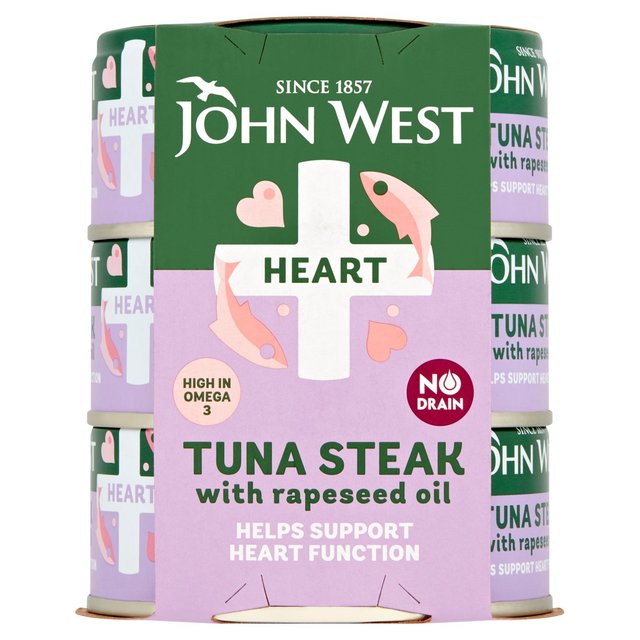 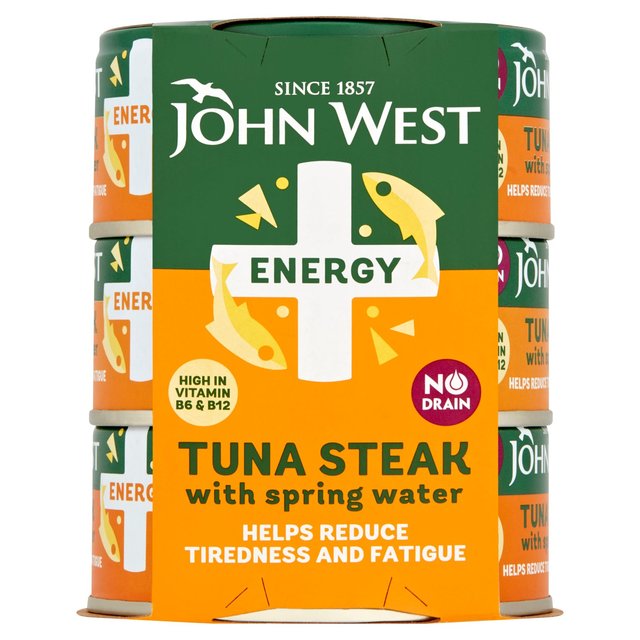 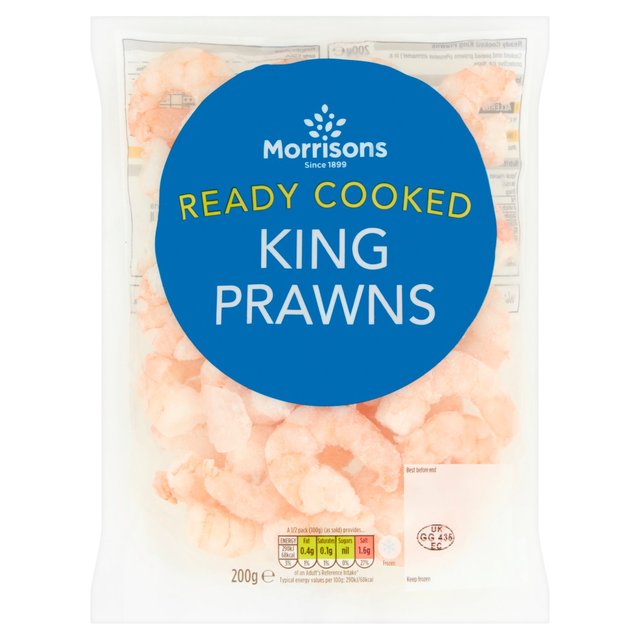 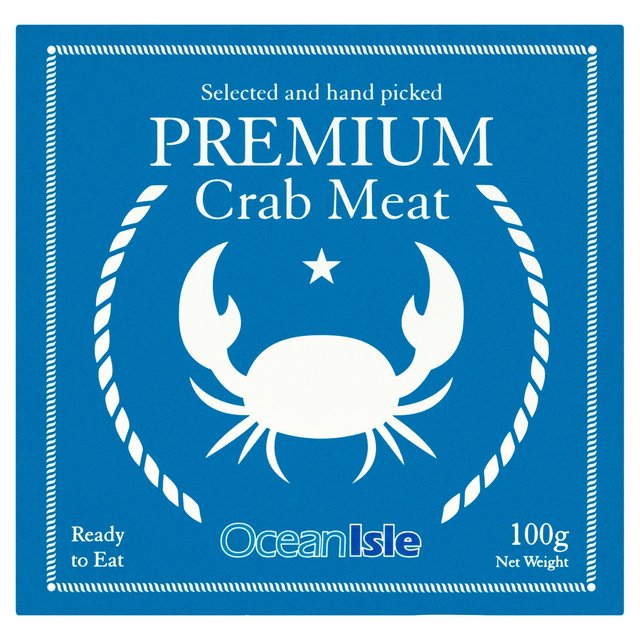 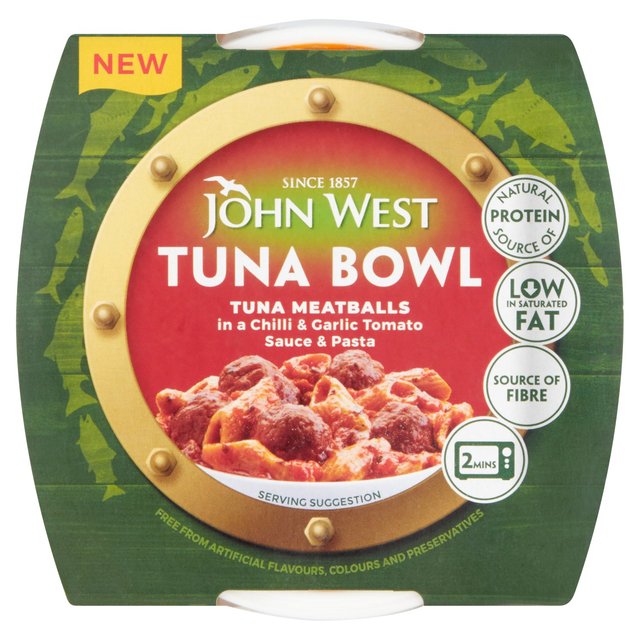 Source: Retailer website (09/08/2021)
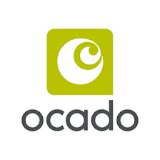 Ocado
Frozen (5)
Ambient (2)
Chilled (8)
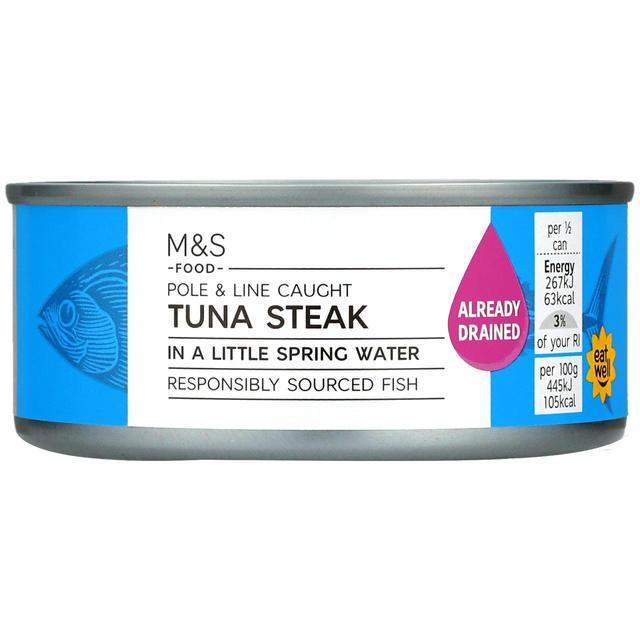 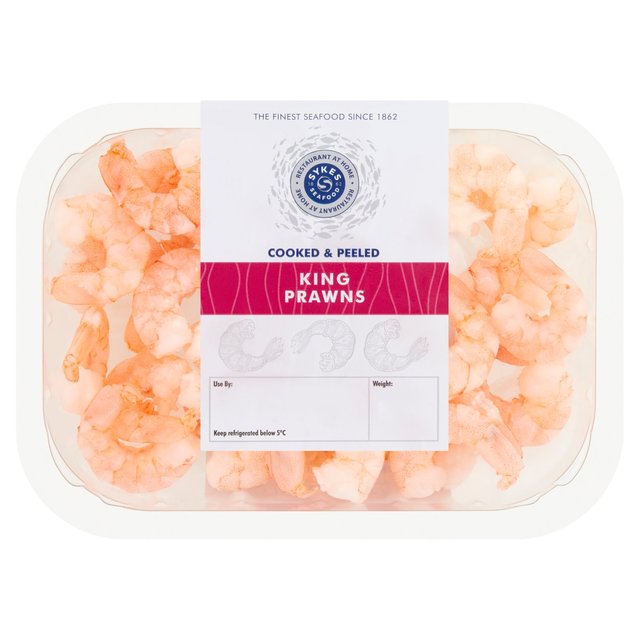 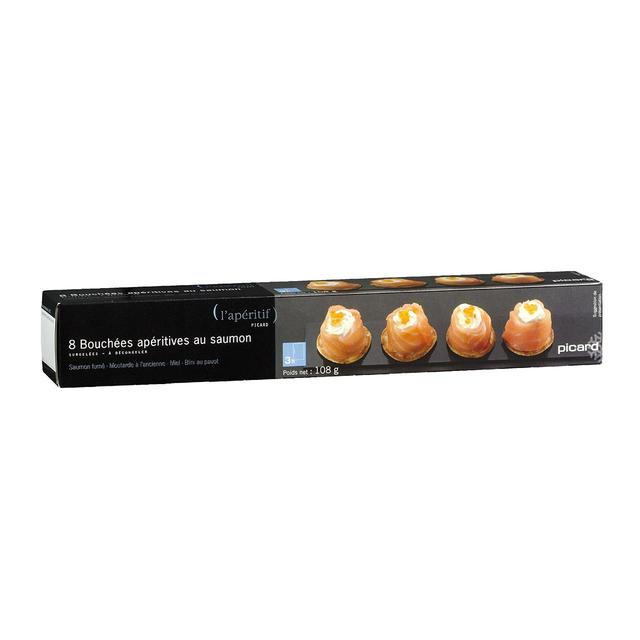 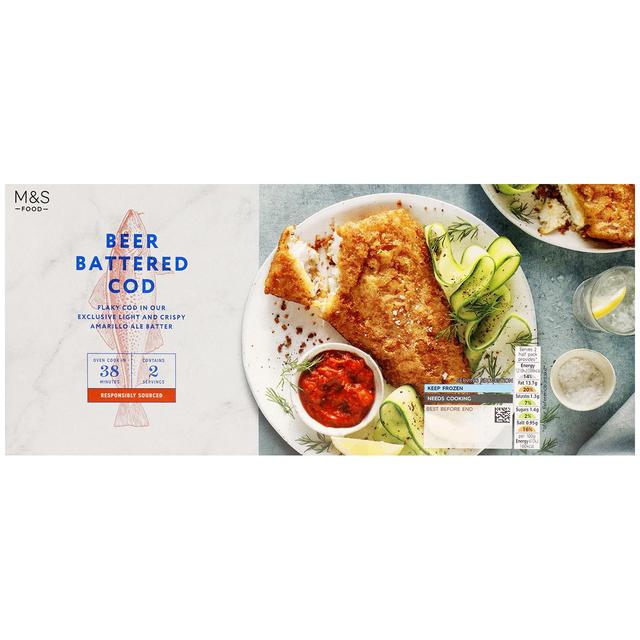 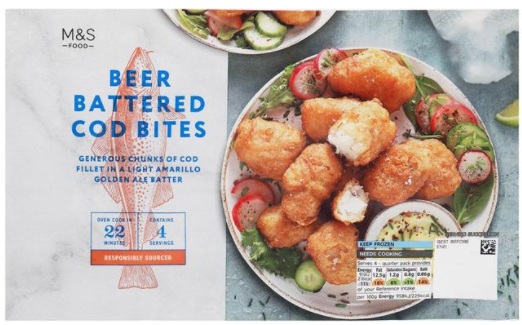 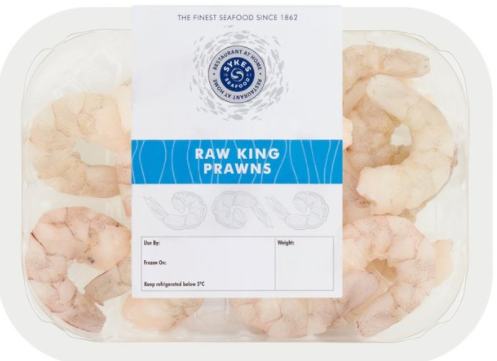 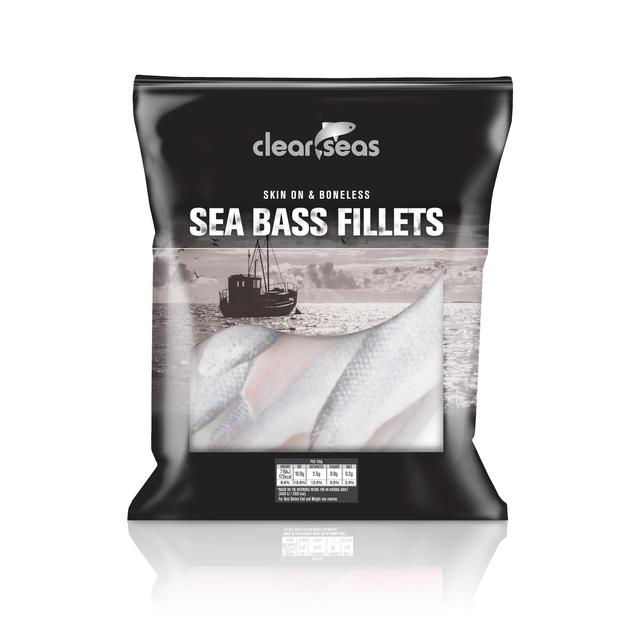 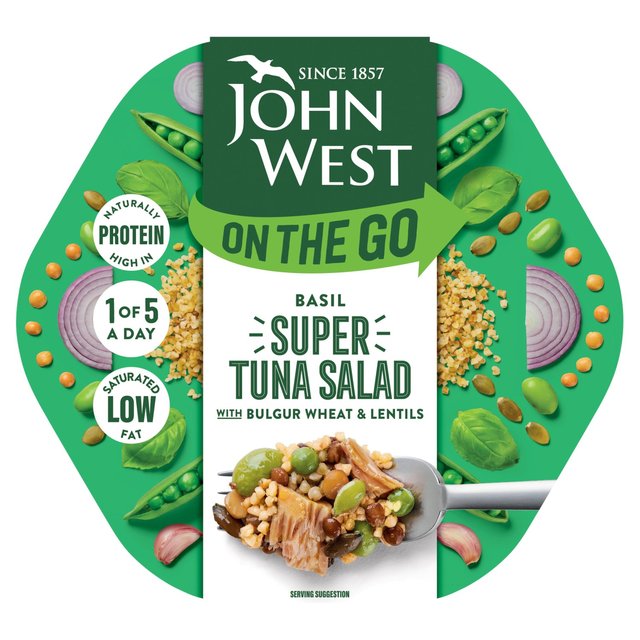 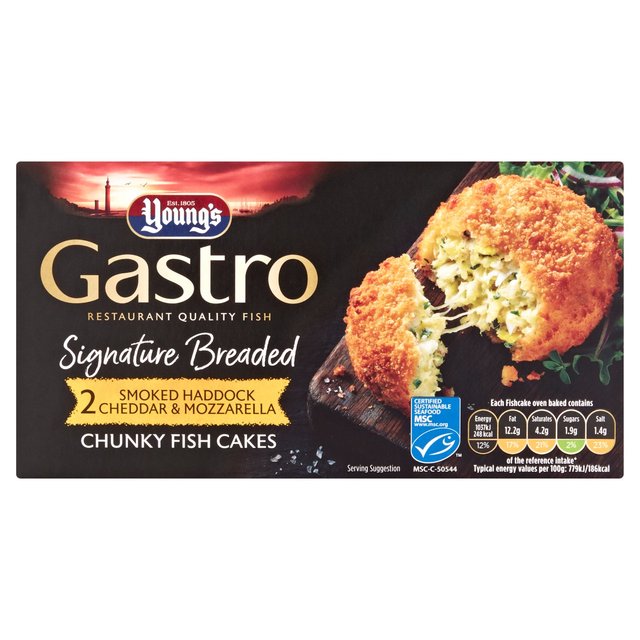 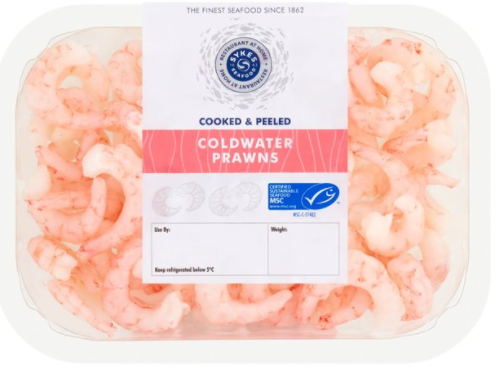 Source: Retailer website (09/08/2021)
Sainsbury’s
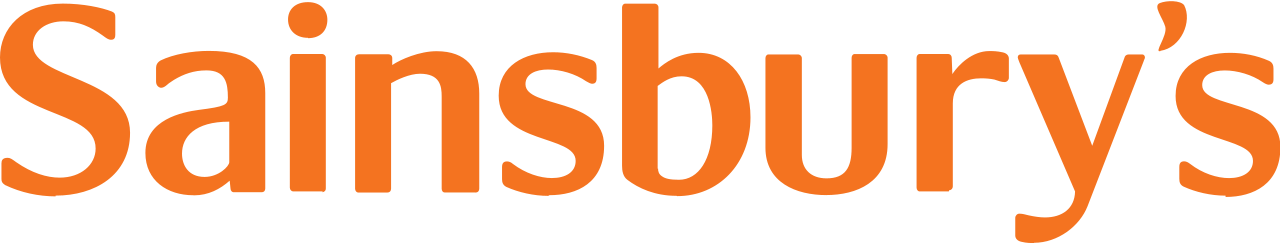 Chilled (2)
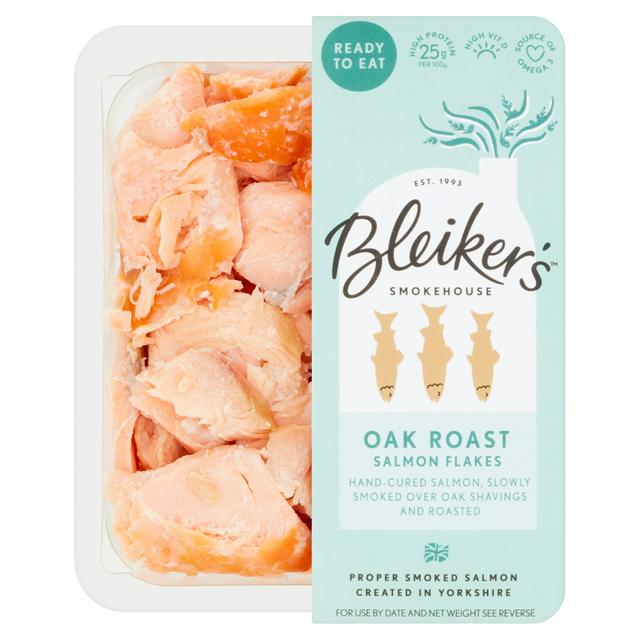 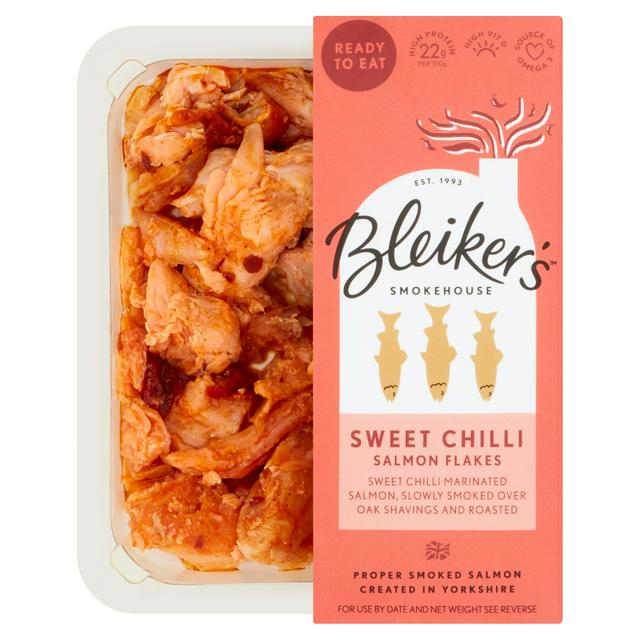 Source: Retailer website (09/08/2021)
Waitrose
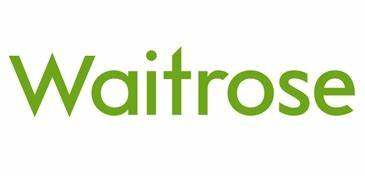 Ambient (3)
Chilled (2)
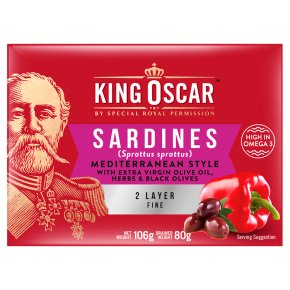 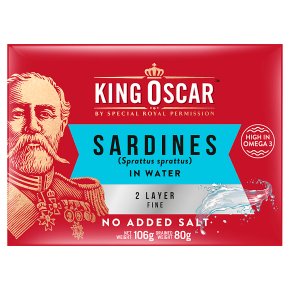 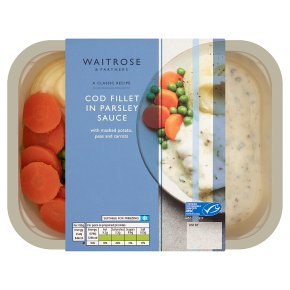 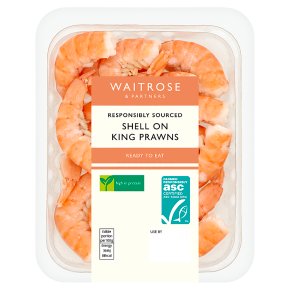 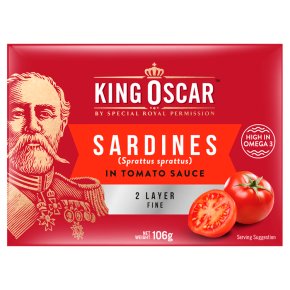 Source: Retailer website (09/08/2021)
Thank you
For further details please contact: 

Julia Brooks 
Market Insight Analyst 
Julia.brooks@seafish.co.uk
+44 (0) 1472252358 / 07944 682751

Suzi Pegg-Darlison	
Market Insight Analyst
Suzi.pegg-darlison@seafish.co.uk
+44 (0) 1472 252358 / 07944 682697